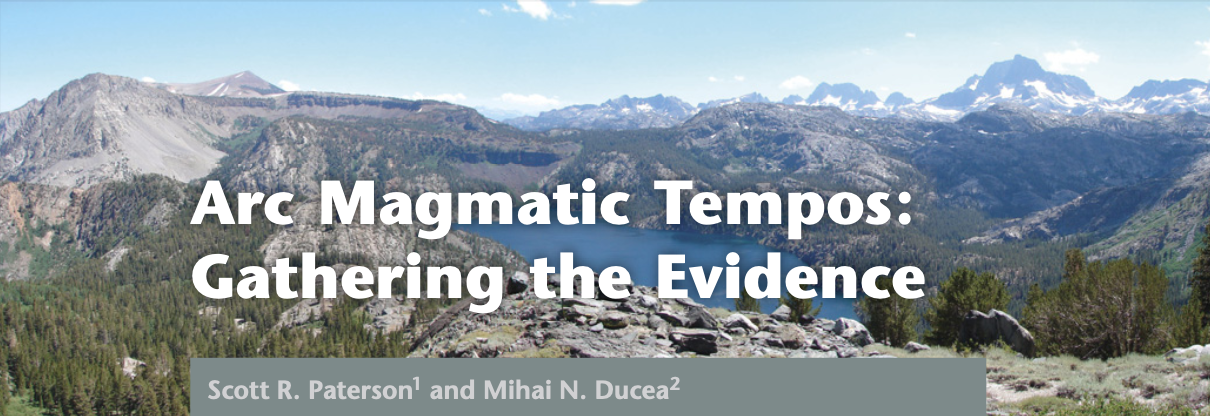 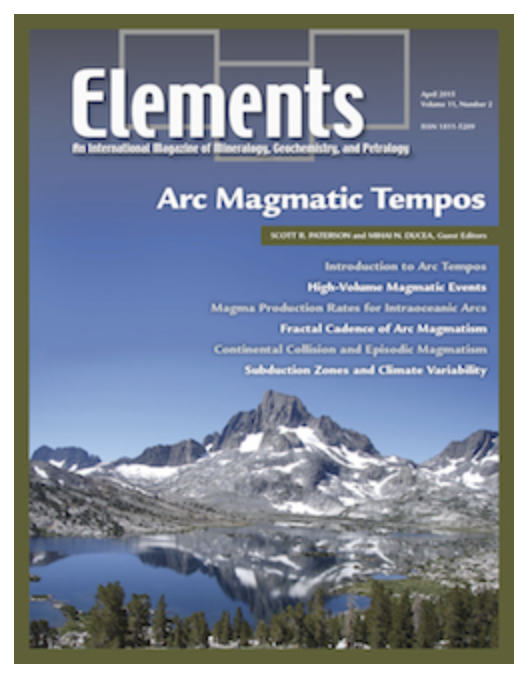 Paterson, S. R. and M. N. Ducea ,2015, Arc Magmatic Tempos: Gathering the Evidence, ELEMENTS, Vol. 11,pp. 91–98
Introduction
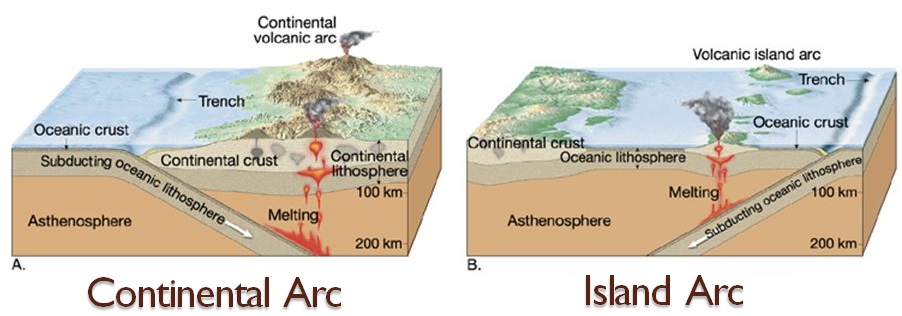 Goal: explore the characteristics, potential causes, and implications of episodic magmatism in arcs
Development of Magmatic Arcs are episodic
First documented through  a large regional geochronologic database
Now through increased dates using U-Pb zircon dating 
Episodic magmatism may occur from external forcing
Plate reconfigurations, changes in mantle flow
Or, from internal cyclic processes 
Feedback from tectonic or magmatic processes
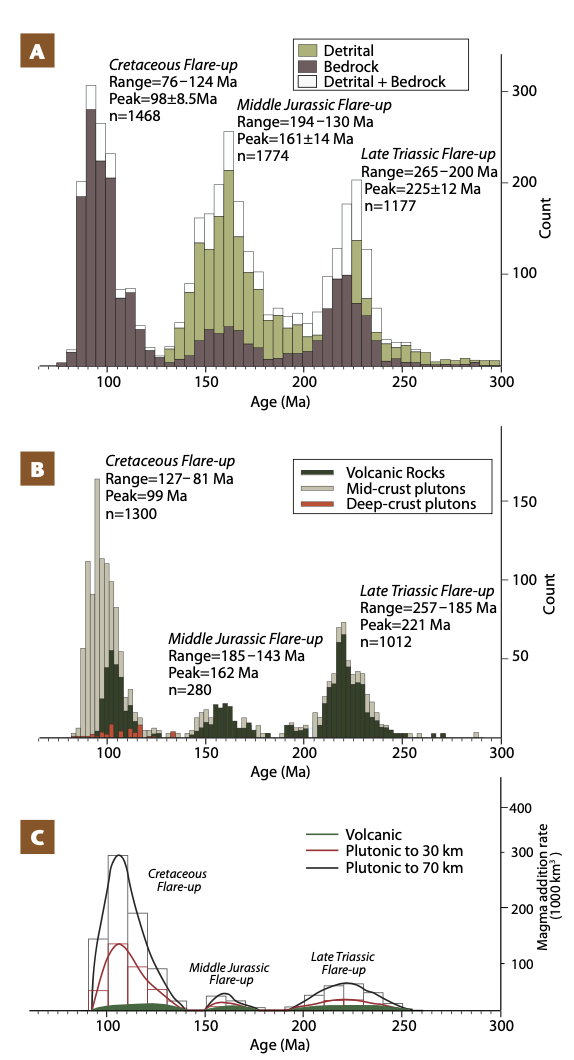 MAR(s): Magma addition rate(s)
Periods of MAR flare-ups and lulls 
Timing comes in wave-like patterns 
Examine the temporal spacing of these patterns
Detrital zircons from erosion of magmatic arcs give information about timing of high and low MAR
U-Pb dating, 400+ crystal ages
Compared to continental plutonic ages 

Application to the central Sierra Nevada arc:
Flare-ups during the Cretaceous 
Larger plutonic footprints indicating 100-1000 times more magma
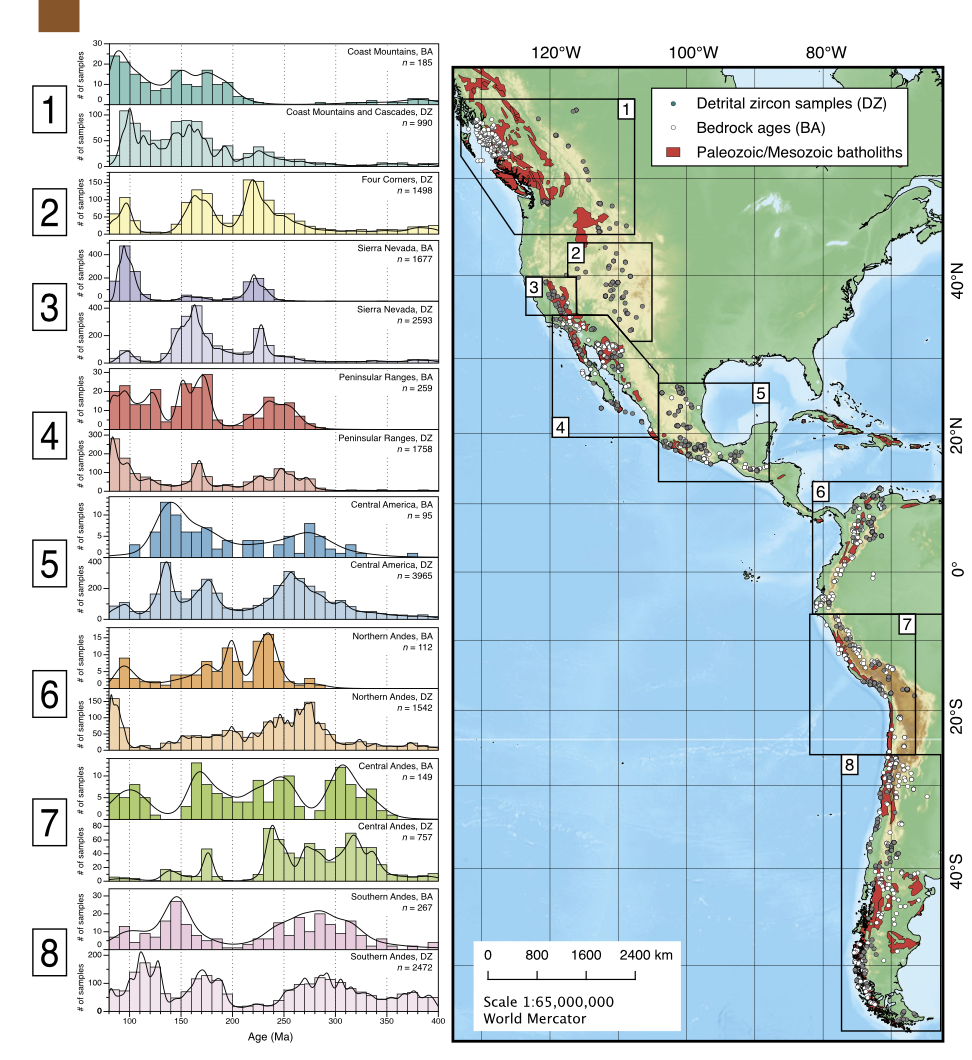 To determine MARs, temporal data sets must:

Compare to geologic maps of igneous rocks 
 Apply retrodeformation 
Determine predeformation area 
Estimate vertical thickness and volumes of units 
Calculate value of volume of magma added per time period 


Most arcs reflect gradual changes in MAR, chemistry, and tectonism
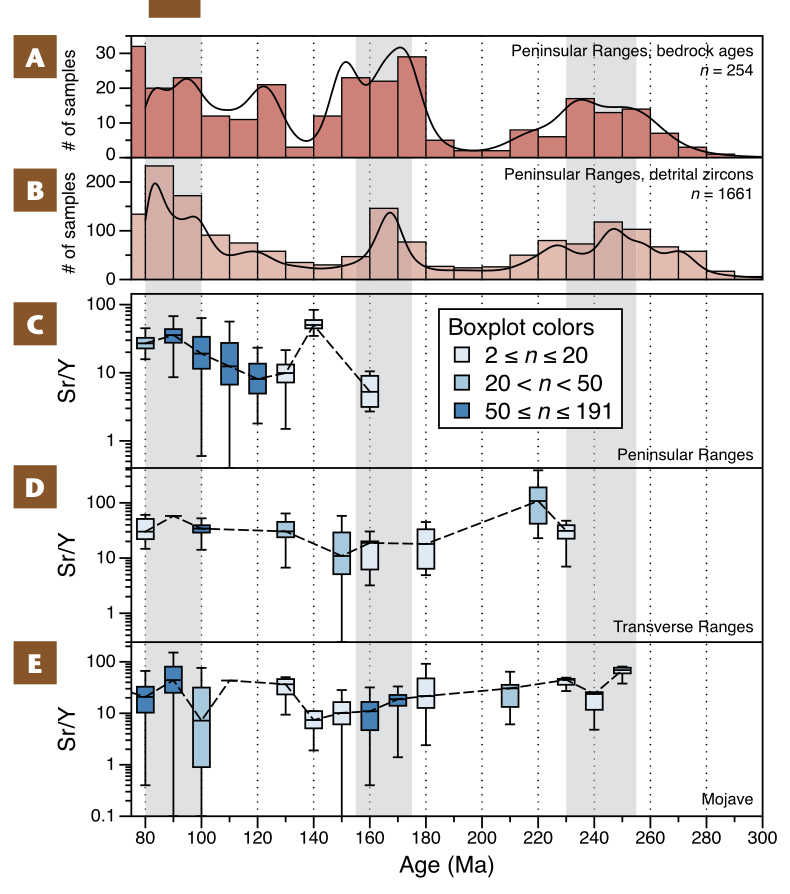 MARs and Chemistry
Isotopes and distinct trace element chemistry change with large MARs flare ups

 High Sr/Y and La/Yb ratios 
Events took place in thicker crust 

MAR events begin with the spreading of radiogenic isotope ratios 
Greater source coming  from the upper plate’s lithosphere 
Changes in chemical composition are also temporal
Peninsular Ranges, Southern California
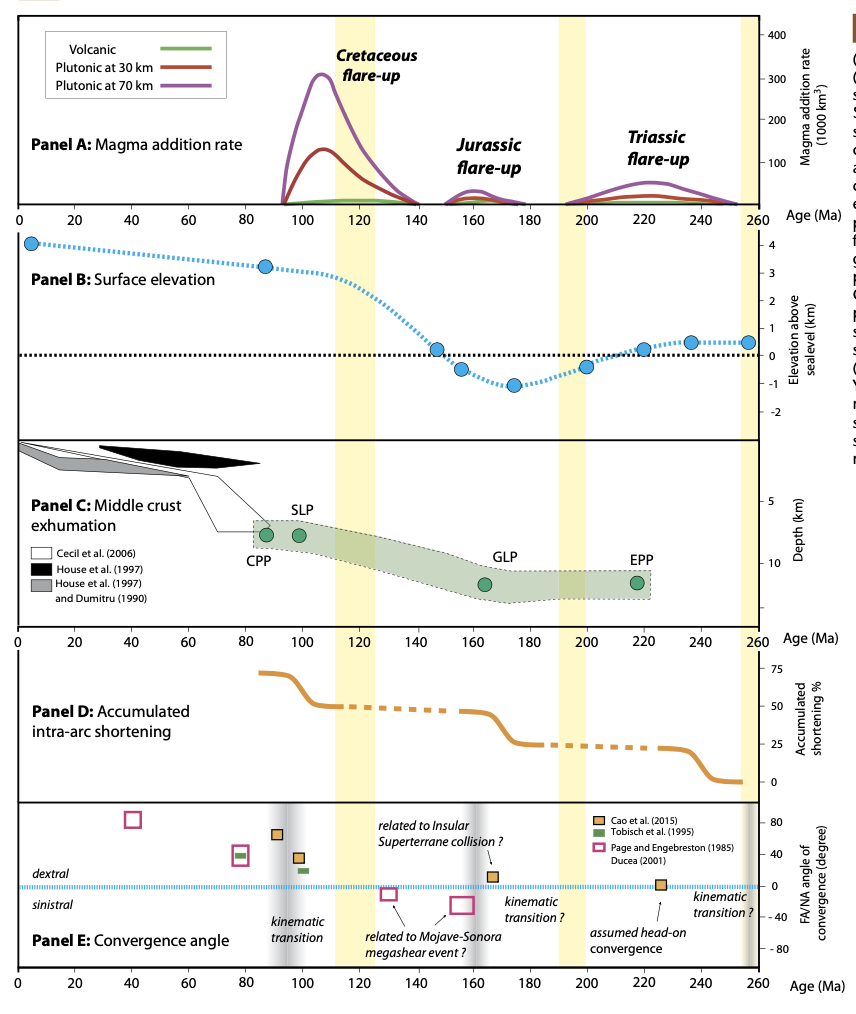 Models for Arc Tempos
Further explore mantle-lithosphere interactions
Want to find what else drives episodic magmatism in arcs 

Ducea and Barton (2007) and DeCelles et al. (2009, 2015) 
Linked tectonic processes, sedimentary erosion, and magmatic processes 

All models suggest any change in configuration can result in increased melting and possibly a flare-up
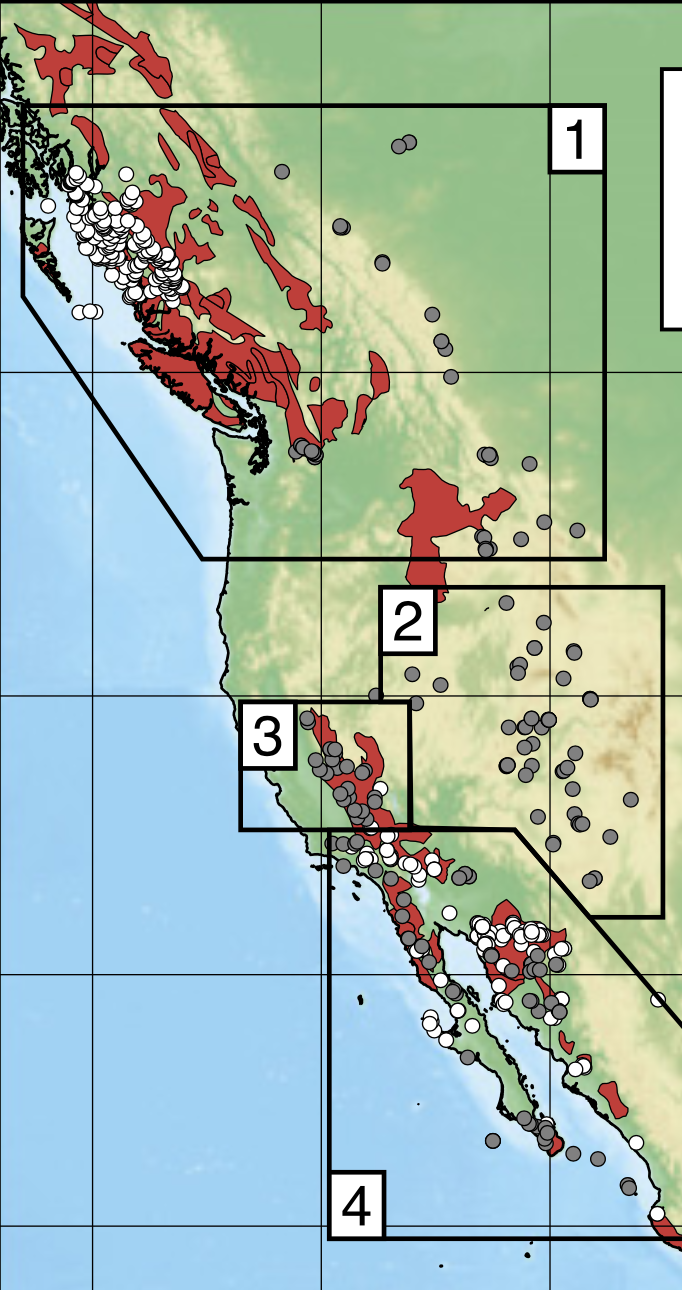 Summary
Magmatic arcs are episodic 
MAR data sets are used to explore the temporal histories of arcs 
Require large geochronologic data sets to determine 
MAR episodes are driven by external forcing or internal cyclic processes
We are still unsure which 
MAR processes for the Sierra Nevada arc show 100-1000x more magma is added during a flare up